NSAIDs, Antipyretics Antigout drugs
Copyright notice

The presentation is copyrighted work created by employees of Masaryk university.

Students are allowed to make copies for learning purposes only. 

Any unauthorised reproduction or distribution of the presentation or individual slides is against the law.
Department of Pharmacology MU
Analgesics-antipyretics (A-A) drugs against fever and pain

Nonsteroidal antiinflammatory drugs (NSAIDs) -  against inflammation, fever and pain


A-A and NSAIDs overlap partially
Mechanism of action
all of them have similar mechanism of action– inhibition of eicosanoids synthesis (with higher or lower selectivity and strength)

NSAIDs differ in the strength of COX1/COX2 inhibition and the incidence of typical AE (ulcer disease, bleeding)
Cyclooxygenases
COX-1 – constitutive – prostanoids involved in physiological processes (gastroprotective effects, platelet activities)
COX-2 – inducible – activity enhanced by proinflammatory factors (IL-1, IL-2, TNF-, oncogenes,..)
prostanoids  inflammation, fever, pain
COX-3 ? – central mechanism of analgesic and antipyretic effect (localization: heart + CNS)
[Speaker Notes: úči]
Classification by COX1/COX2 inhibition
Nonspecific inhibitors
ASA, ibuprofen, diclofenac, …

Preferential inhibitors of COX-2
meloxicam, nimesulid

Specific inhibitors of COX-2
coxibs
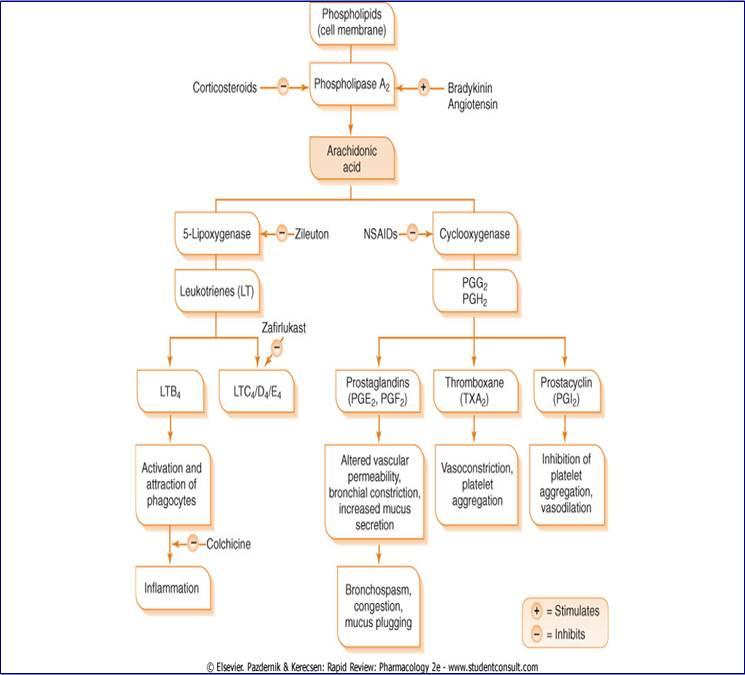 Classification
Salicylic acid derivatives
Aniline derivatives
Propionic acid derivatives
Pyrazolones
Acetic acid derivatives
Oxicams
Coxibs
Other
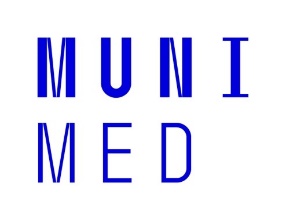 1. Salicylates
Effects:

analgesic
antiinflammatory
antipyretic
antirheumatic
antiaggregation  inhibition of platelet function
Salicylic acid derivatives – drugs
NSAIDs:
ASA (acetylsalicylic acid)
sodium salicylate
cholinsalicylate

Therapy of inflammatory bowel desease:
sulfasalazine
	 sulfapyridine + 5-aminosalicylic acid
mesalazine
Acetylsalicylic acid
efficiency standard of AA and NSAIDs
selective inhibitor of COX1 (100-200 : 1)
irreversible acetylation of COX-1 active centre 
pharmacokinetics:
weak acid, complete and rapid absorption in stomach and proximal part of intestine
salicylic acid (SA) is product of metabolisation
T1/2 ASA 15-20 min, T1/2 SA 30 hrs depending to dose
80-95% binding to plasma proteins, elimination and exkretion via kidneys
higher doses – risk of cumulation in a body
Usual dosages
antipyretic					500 mg

analgesic					500 mg (4 - 6 hrs)

anti-phlogistic, -rheumatic, -uratic 	3,6 – 4 g/day

antiaggregative				30 –100 mg

total daily dose 				4 g/day
ASA – adverse effects
salicylism (d.) – hearing impairment, tinnitus, deafness, vertigo
allergy - itching, rash, anaphylaxis,… 
aspirin-induced asthma - LT
GIT - nausea, dyspepsia, bleeding, ulcer disease
„analgetic“ nephropathy – reversible decrease of glomerular filtration
increased bleeding

CAVE
pregnancy- differs in trimesters
children- Rey‘s syndrome
elders- more sensitive to AE
ASA interactions
anticoagulants
NSAIDs and other analgesics (except of opioids) 
other
valproate, sulfonylureas – competition on plasma proteins – increase of efficacy
SSRI – potentiate ASA antiaggregative effect (citalopram, fluoxetine)
glucocorticoids decrease ASA plasma levels, but increase the risk of GIT bleeding and ulceration
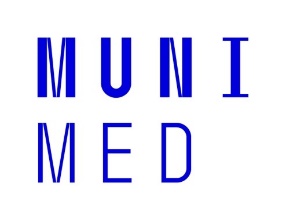 ASA - contraindications
hemophilia and other diseases influencing blood coagulation
administration prior to surgery
gastroduodenal ulcers, gastritis
children to 12 years
Rey‘s syndrome (hyperpyrexia, acidosis, seizures, vomiting, psichiatric disorders, hepatopathy)
pregnancy (only temporary)
asthma, allergy, nasal polyps
2. Aniline derivatives
Paracetamol (=acetaminophen)
analgesic, antipyretic, is not antiinflammatory active
does not influence blood coagulation or uric acid levels
mechanism of action is unclear:
central mechanism due to COX-3 inhibition
indirect effect on 5-HT3 spinal receptors
elevates PGG2 to PGH2conversion in peripheral tissues
influencing the endocannabinoid and vanillin system and Ca2+ channels
Usual doses
comparable effect to ASA, but better tolerance

drug of choice to  fever and pain in children younger than 12 years

pain in adults
300 to 500 mg every 3-4 hrs
650 mg every 4 to 6 hrs
1000 mg every 6 hrs

total daily dose up to 4 g
Pharmacokinetics:
p.o. good absorbtion, maximum in 30-60 min, low plasma protein binding, hepatic metabolism
production of hepatotoxic mtb. – binding to gluthathione
overdose (10 – 15 g)   antidote N-acetylcysteine

AE, CI:
allergy
hepatotoxicity after ↑ doses
comorbidities:
alcohol addiction
nephropathy
hepatopathy
3. Pyrazolones
Propyphenazone
in combinations (with paracetamole and caffein)
AE: GIT intolerations, rash, bronchospasm, hematopoetic disorders

Metamizole
analgetic, antipyretic + spasmolytics effect
combined with spasmolytics (pitofenone, fenpiverine)
AE: rare but serious - the most serious are agranulocytosis and pancytopenia
4. Propionic acid derivatives
Ibuprofen 
good analgesic and antiinflammatory effect
used often for acute pain therapy 
low AE incidence, well tolerated NSAID, indicated for children

Ketoprofen
phototoxicity

Dexketoprofen
4. Propionic acid derivatives
Naproxen
longer T1/2 (12-15 hrs)
low gastro- and cardiovascular toxicity compared to other NSAIDs

Tiaprofenic acid 
good penetration to synovial fluid  joints diseases

Flurbiprofen
5. Acetic acid derivatives
Diclophenac
antiinflammatory, analgesic, weak antipyretic ef.
bioavailability 30-70%
short biological halftime  retarded DDF
more AE than ASA, less than indomethacin
mild: cephalgia, insomnia, GIT disorders, photosensitivity
significant risk of cardiovascular AE


Aceclofenac
5. Acetic acid derivatives
Indomethacin
very strong nonselective COX inhibitor
toxic  short-time treatment of acute states
urikosuric effects used in gout attacks
AE in 30 % of pacients
GIT, cephalgia, depression, confusion, hallucinations, hematoxicity, cartilages destruction
6. Oxicams
high plasma protein binding (interactions!)
long biological halftime (once daily dosing)
different COX affinity  
Meloxicam
COX-2 more selective
lower AE incidence
Lornoxicam
nonselective COX inhibitor
low occurence of GIT adverse effect
Piroxicam
nonselective COX inhibitor, high toxicity
7. Coxibs
100 x more selective to COX-2 (specific COX-2 inhibitors)
lower AE in GIT
do not influence thrombocyte aggregation or renal perfusion
good analgesic effect, not suitable for treatment of acute or transient pain  effect is progressing slowly 
prescription and indication restrictions
I: osteoarthritis, rheumatoid arthritis, ankylosing spondylitis
AE: increase of thrombembolisms (myocardial infarction, strokes) after chronic use
7. Coxibs
Celecoxib
Parecoxib – only inj.
Etoricoxib

Pharmacokinetics:
after p.o. administration good absorption from GIT, but not too fast, max levels reach in 2-4 hours
fat diet slows down absorption
8. Other
Nimesulide
preferential inhibitor of COX-2
inhibits enzymes destroys cartilage (elastases, collagenases), due to occurrence of AE, indication of treatment of painful osteoarthritis has been taken 
is not the first choice medicine in any of indications
PK: lipophilic, short elimination half-life (1,5-5 hrs), analgesia up to 12 hrs
AE: hepatotoxicity (max duration of therapy 15 days)
Adverse effects
because of COX-1 inhibition:
GIT -  cytoprotective PGE2, PGI2
	 erosions, ulcerations
thrombocytes -  TXA2: inhibition of thrombocytes aggregation
	 increased bleeding
PGE2, PGI2 regulation of renal functions
	 renal failure
 LT production induces in predisposed people bronchoconstriction
	  asthma attack
uterus -  PGE/F: inhibition of constriction
	 prolongation and complications during delivery 
 
coxibs:
thromboembolic cardiovascular and cerebrovascular complications
Prevention of AE
dose reduction or DDF change
combination with protective drugs
proton pump inhibitors (lansoprazole, omeprazole)
prostaglandine analogues (misoprostol)
H2 antihistamines (ranitidine, famotidine)

think about preferential or specific COX-2 inhibitors
NSAIDs for local aplication
ketoprofen, ibuprofen, naproxen, indomethacin, diclophenac, nimesulide, piroxicam 
flurbiprofen (lozenges), choline salicylate (oral gel)
DDF: creams, gels, solutions (sprays), patches, lozenges
AE: hypersensitivity reaction, phototoxic reaction
Treatment of gout
Drugs
Acute gout attack
strong anti-inflammatory action
pain-killers 
inhibition of leucocyte migration to the joint
Hyperuricemia therapy / prevention of gout attack
increase of uric acid excretion 
block of synthesis
+ diet
Treatment of acute gout attack
NSAIDs
higher doses (i.m., p.o., p.r.)
some have preferably uricosuric effect
indometacine, diclofenac, piroxicam

colchicine
alcaloid obtained from Colchicum autumnale
p.o. every 2-4 hrs
mitotic poison, inhibits phagocytosis and leukocyte migration
AE: severe diarrhea – rehydratation!
glucocorticoids
local adm. (i.a.) – triamcinolone
systemic (p.o., i.m., i.v.) – prednison, methylprednisolon

canakinumab
IL-1 inhibitor, human monoclonal antibody
patients who do not tolerate NSAIDs and GC
s.c. aplication
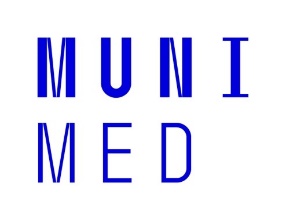 Chronic treatment of gout
Uricosurics
inhibit reabsorption of uric acid in primary tubulus

Lesinurad
only in combination with xantin oxidase inhibitors

Probenecide 
sometimes used with antibiotics or antivirotics to make them stay longer in the body
Not registered in Czech Rep.
Antiuratics 
inhibit syntesis of urine acid by inhibition xantin oxidase (XO)





Allopurinol
isomer of hypoxanthin, competitive inhibition of xanthin oxidase
inhibits de novo syntesis of purines
not combine with cytostatics of purine structure (azathioprin, 6-mercaptopurin) – allopurinol   their toxicity!
AE: usually well tolerated, most common:
rash, GIT intoleration, hypersensitive reaction
XO
XO
uric acid
hypoxanthin
xanthin
Febuxostat
MA: non-purine inhibitor of xantinoxidase
clinical trials proved higher efficacy than allopurinol
AE: gout attacts, liver function abnormalities, diarrhoea, nausea, headache

Pegloticase (recombinant uricase)
MA: transforms uric acid to alantoin with better solubility
AE: anaphylactic shock, reaction to infusion, gout attacts at the beginning of therapy
i.v. aplication (only to inpatient)